OEM UpdateKen Hedgecock- VP, Sales, Marketing and Service
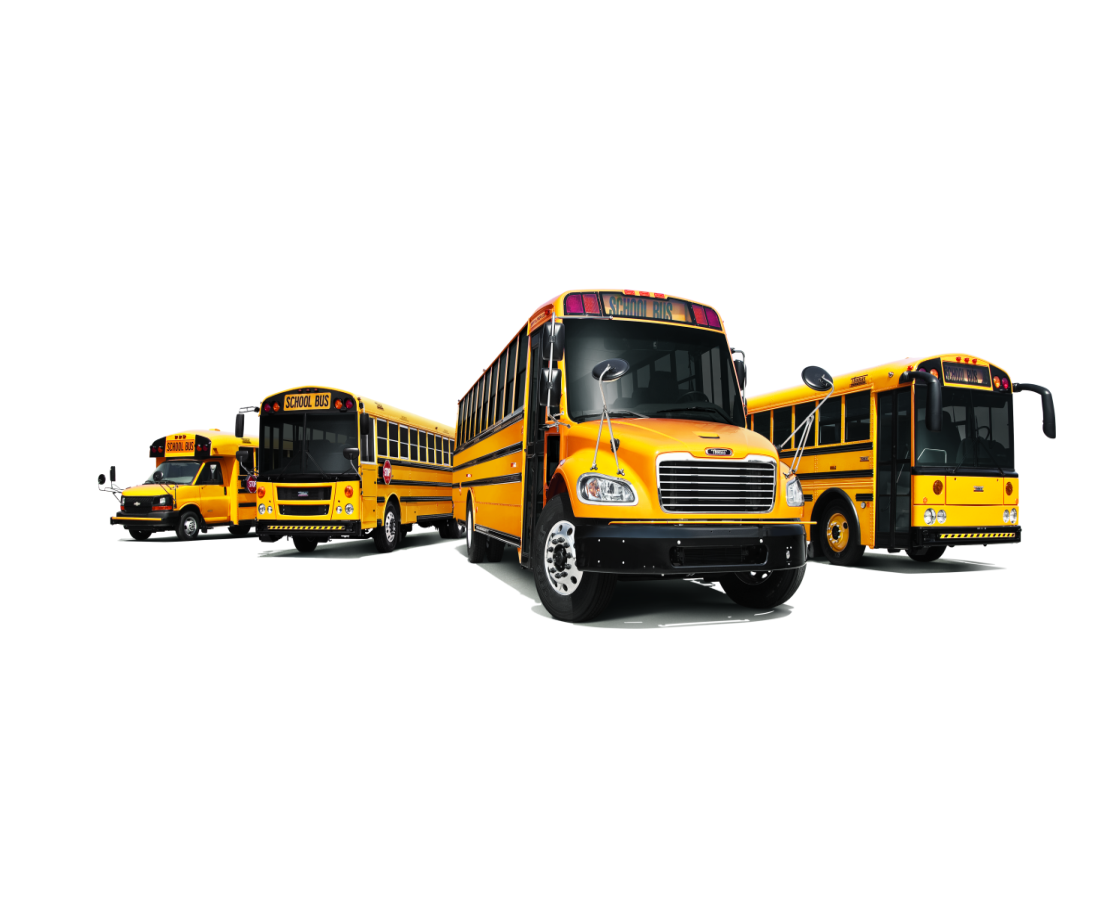 Market Overview
DD5 Update
BusWise Update
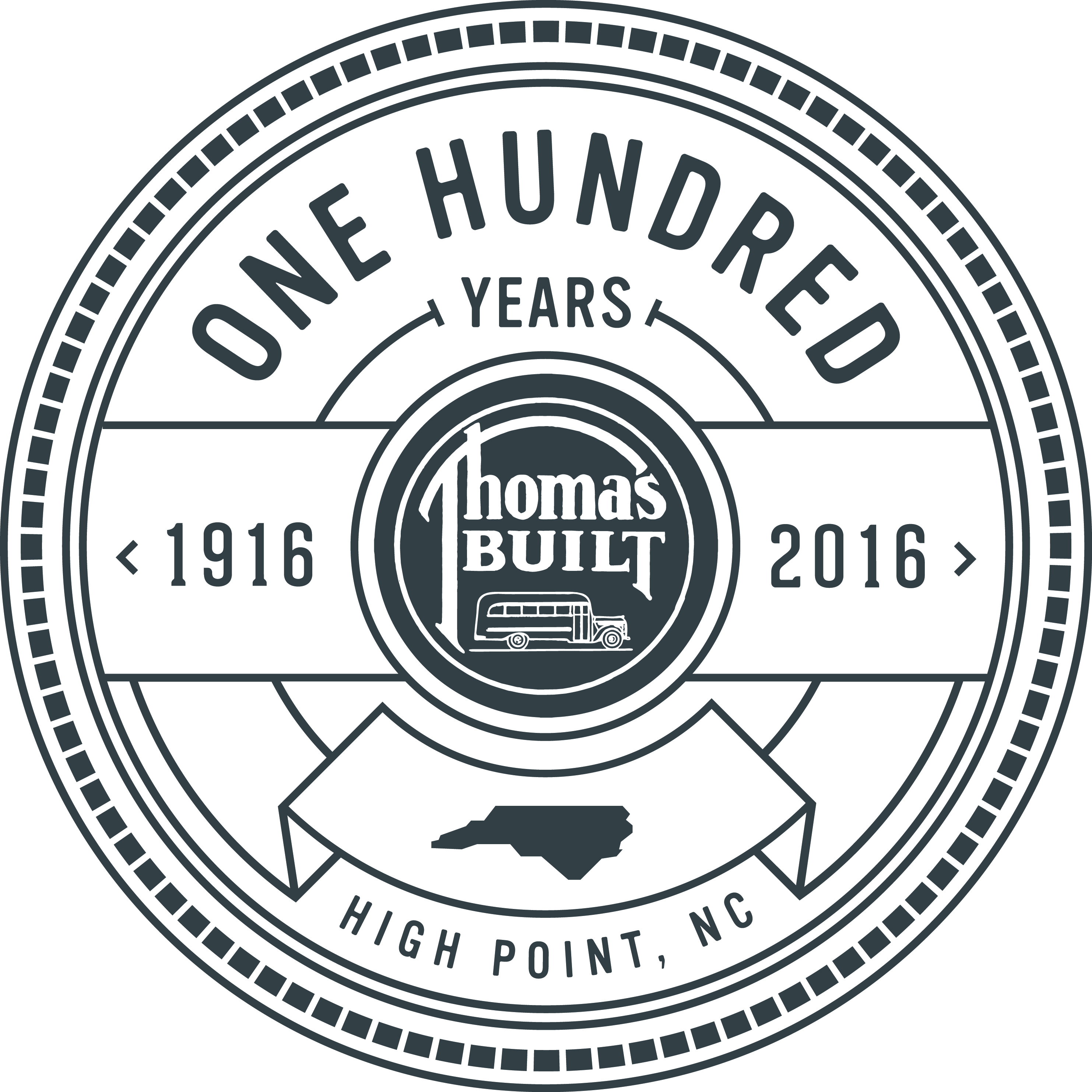 GHG 2021
Type C&D market forecasted to grow to pre-recession levels by ‘18
36,682
34,854
34,009
32,880
32,438
Type C

Type D

Total Market
3
MDEG Program Scope
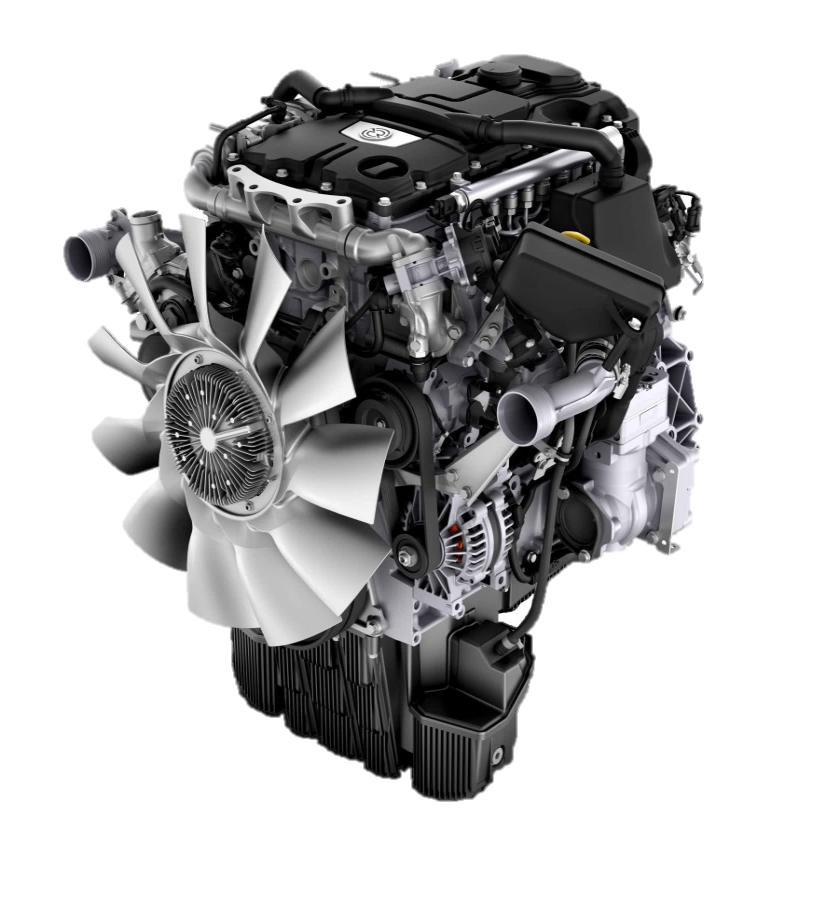 Global engine platform with specific market content, design and validation

Clean sheet design of single engine platform with 4 and 6 cylinder variants used to cover medium duty power ratings

Challenging program targets for improved durability, fuel economy and maintenance intervals

Platform first launched in Europe in 2013 with over 75,000 engines produced
400,000MileB10 Life
4
[Speaker Notes: Discuss Global Platform first launched in Europe.  Clean Sheet design for all markets with specific development for each market and application.  Engineering always challenged to provide not just another engine but a powertrain choice that provides our customers exceptional value.  Base platform first launched in Europe in 2013 and our testing has shown that this is a mature platform that will benefit the program.]
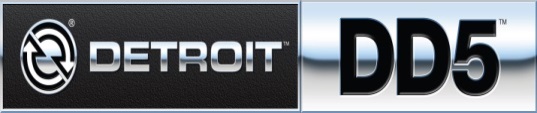 Demand Innovation
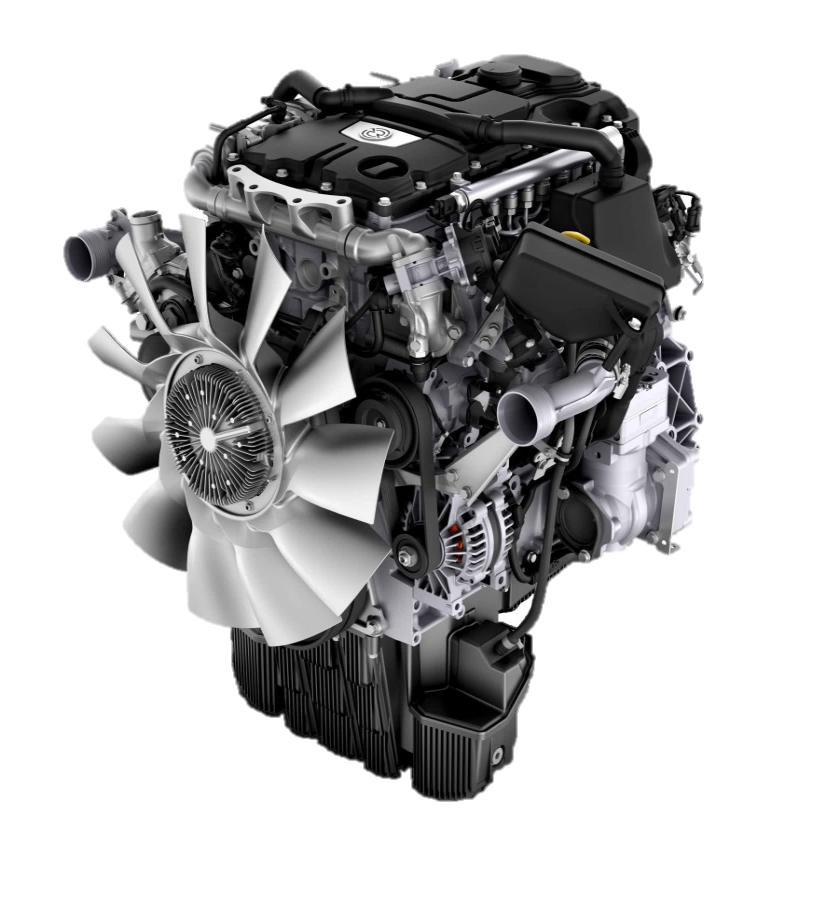 Variable Exhaust Cam phasing is used at low engine speeds to increase exhaust temperatures for effective dpf regeneration in all conditions

DOHC, piston and cylinder head all support improved combustion to support fuel efficiency and emissions compliance

Efficient regeneration of the diesel particulate filter to keep you running uninterrupted

Impressive optional integrated engine brake with up to 220 bhp available to extend service brake life

Longest scheduled maintenance intervals in its class with 45,000 miles for short-haul pick up and delivery applications
5
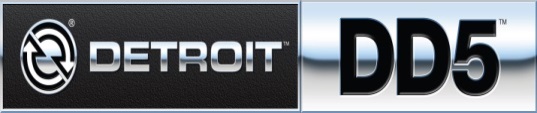 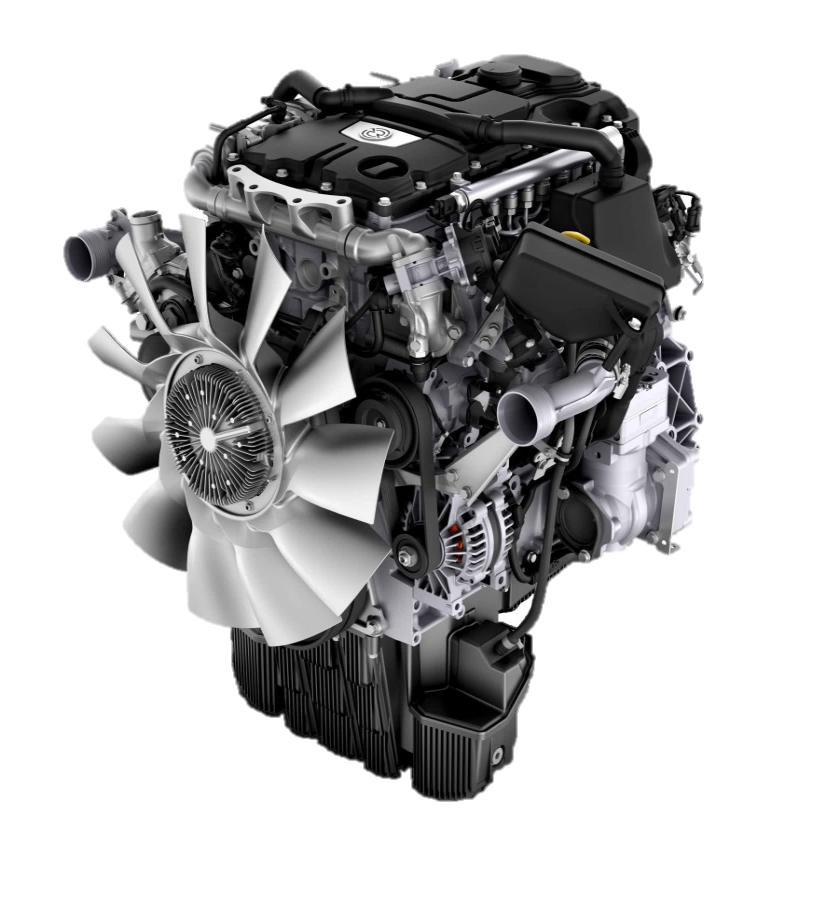 Demand Performance
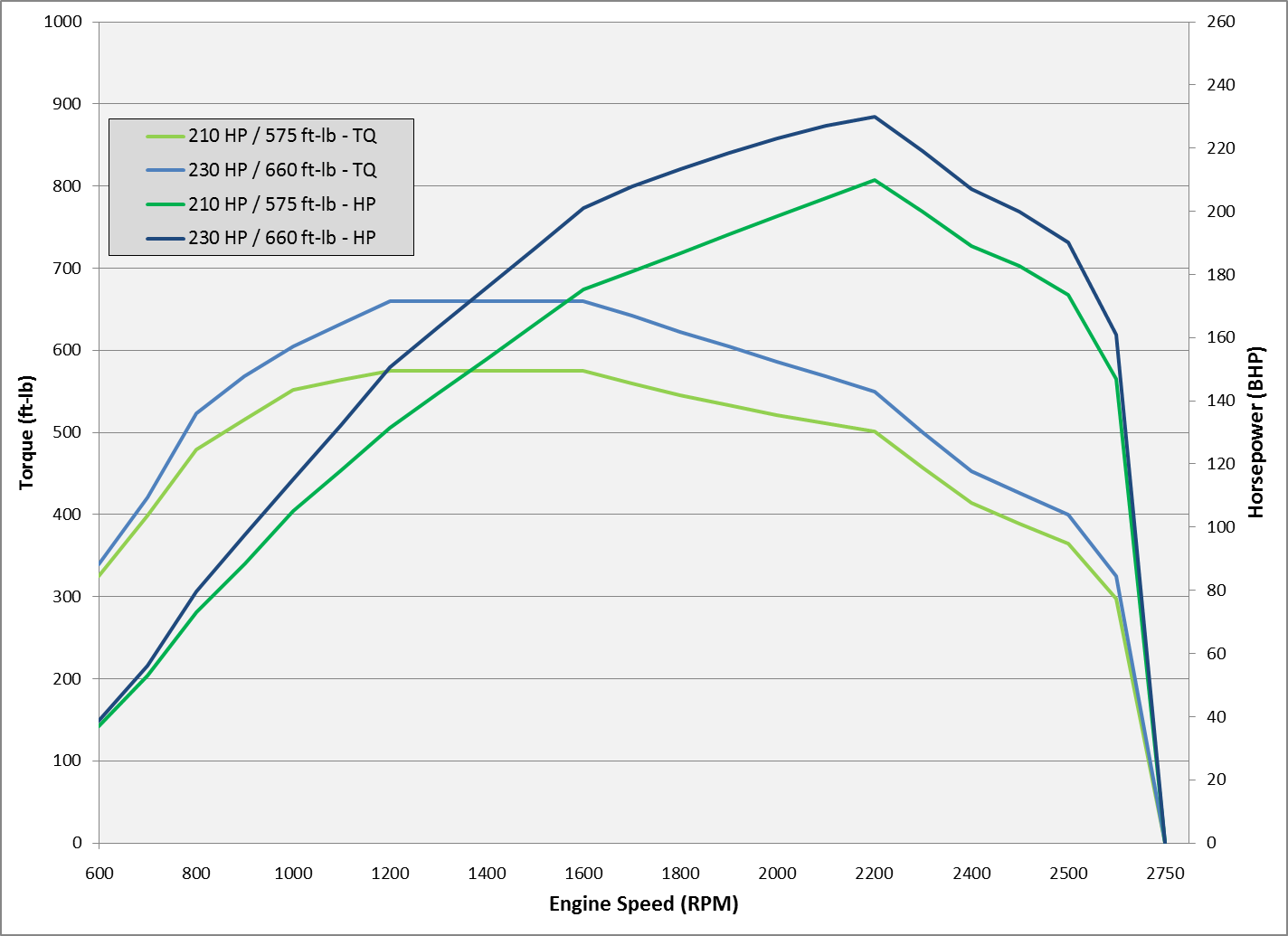 Useable power and torque at lower engine rpm
Different power curves versus competitor
Initial launch uses 6-speed transmission
Gearing considerations specific to DD5 / don’t just assume same axle ration you use today.
6
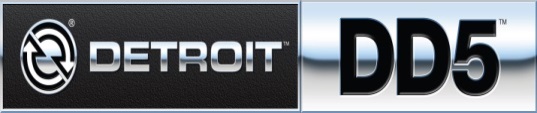 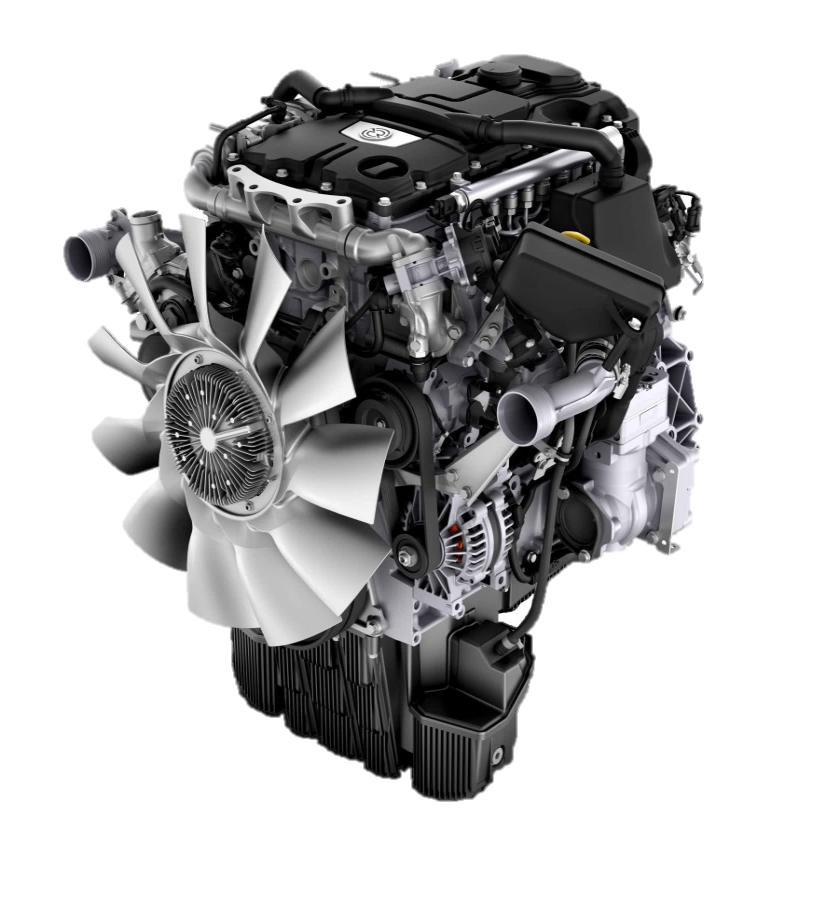 Demand Serviceability
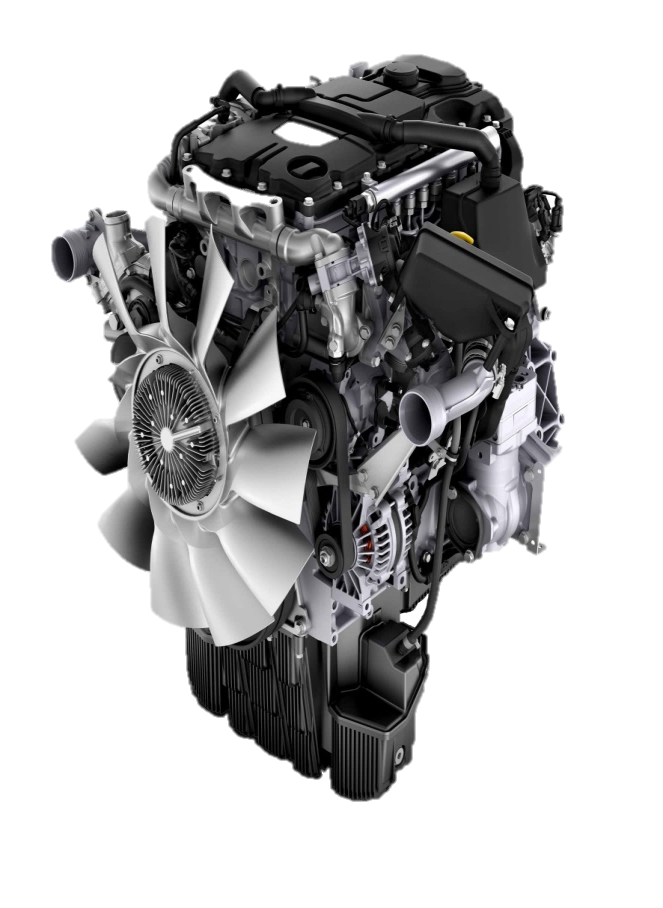 Cartridge style fuel and oil filters mounted above rail

Maintenance free crankcase breather system

Bolt on accessories limited to 3 or 4 attachment points

Same Detroit electronic tools as used with heavy duty platform / no additional purchase required

Detroit Connect™ Virtual Technician™ remote diagnostic system
7
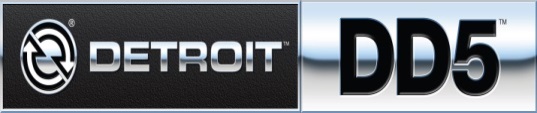 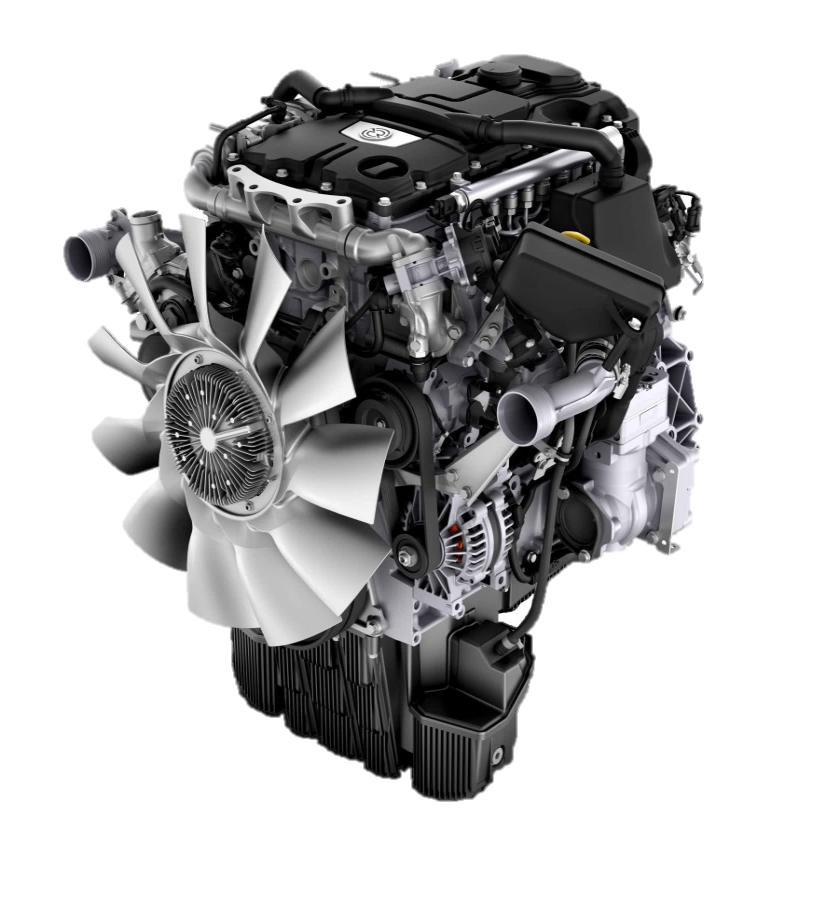 DD5 Maintenance Intervals
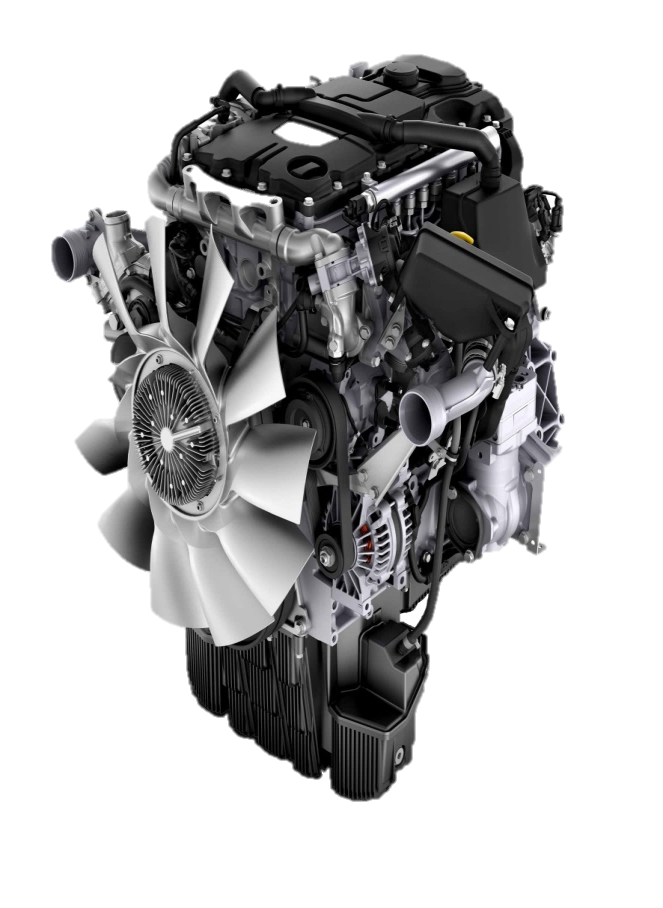 $
DD5 Fuel efficiency and extended maintenance intervals = Total Cost of Ownership advantage
8
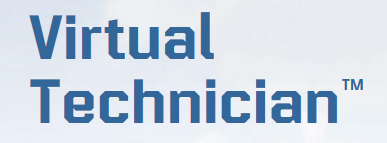 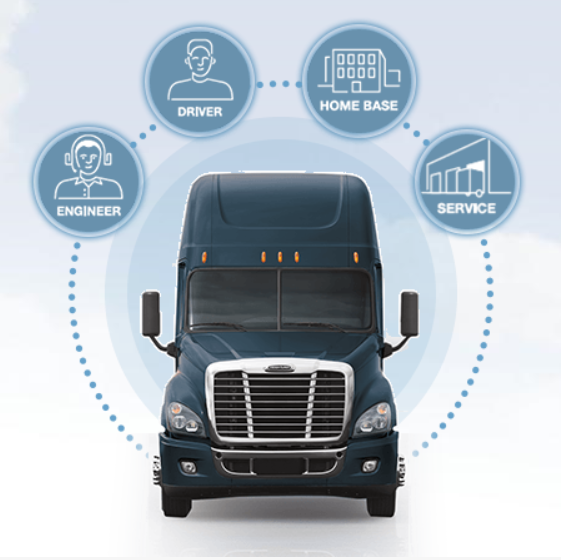 Collect Data

Analyze Data

Maximize Uptime

Lower Total Cost of Ownership
9
Telematics….What is it??
Telematics is an interdisciplinary field encompassing telecommunications, vehicular technologies, road transportation, road safety, electrical engineering and computer science.  Telematics involves the technology of sending, receiving, storing and analyzing information via telecommunication devices in conjunction with affecting control on remote objects, vehicle drivers, and vehicle electronics.
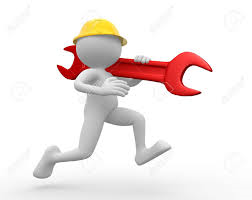 [Speaker Notes: The hope for this would be a bit of  an overly wordy icebreaker that builds word by word.  The hope is for it to be ab a bit humorous.  The next slide boils down in simple terms what “telematics” is.]
Telematics….What is it??
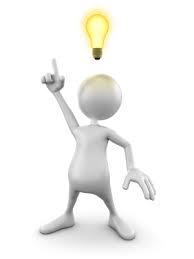 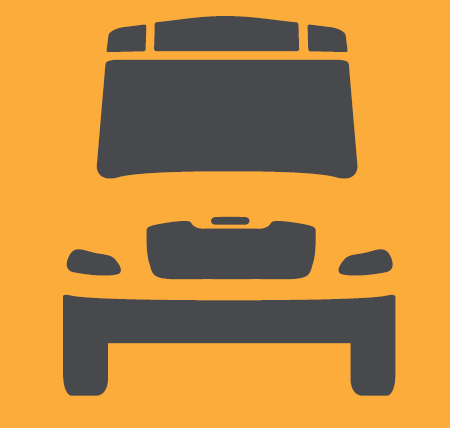 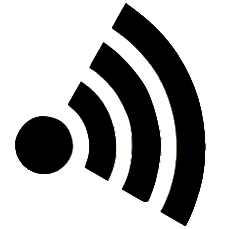 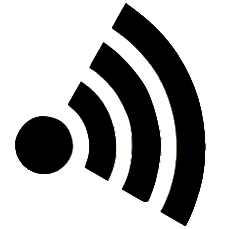 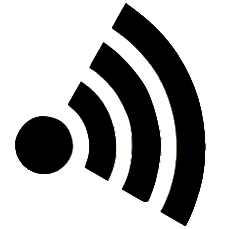 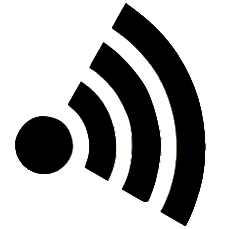 It’s Actionable Vehicle Information….Delivered to you.
[Speaker Notes: On this slide we just want to show the basic concept/advantage of telematics in relation to the audience:

Audience at this event will include:
1. School Transportation Directors-the advantages of knowing in real time where buses are, how efficient they are running and how “knowledge” is power with lowering total cost of ownership.

2. Driver Trainers-with telematics, driver trainers can begin to use data collected on driver behavior (acceleration/hard stops/speed, etc.) to use in curriculuum or even for disciplinary action

3. Lead mechanics-the advantage of knowing real time fault codes and engine diagnostics to reduce downtime and ultimately lower total cost of ownership]
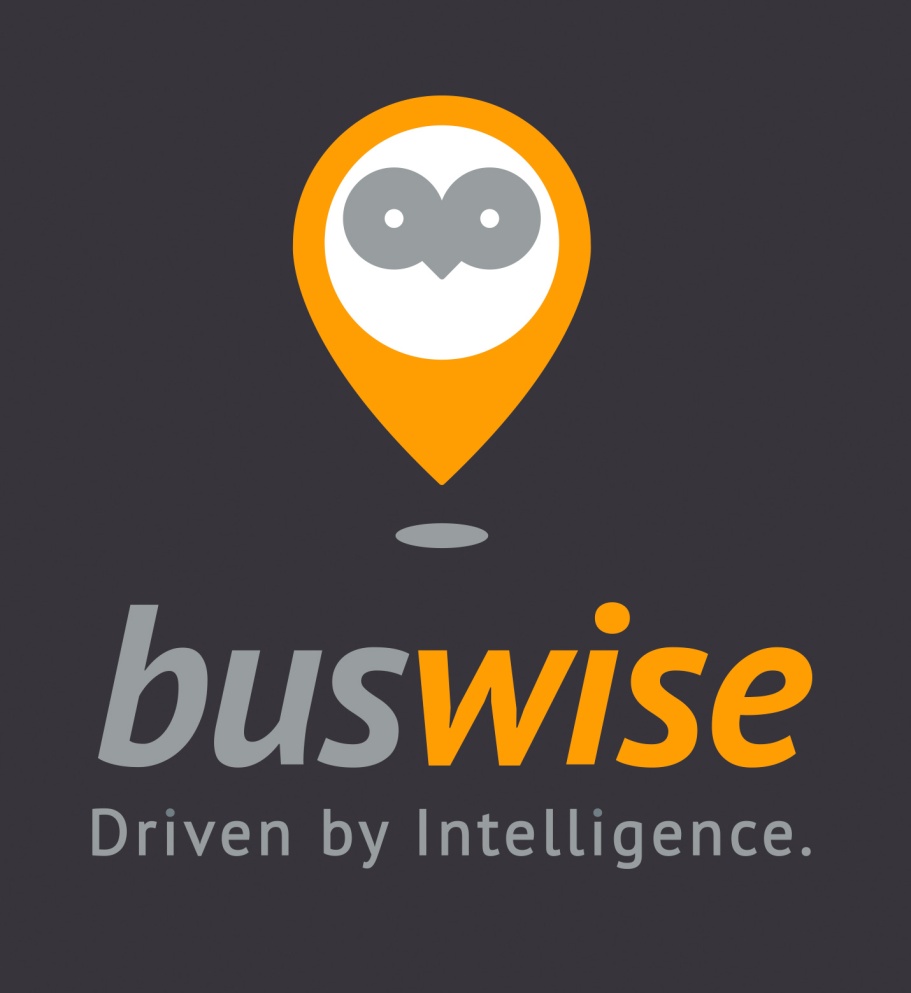 Efficiency
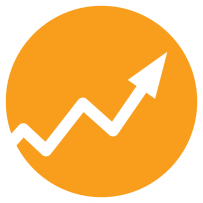 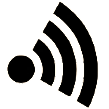 Safety
Serviceability
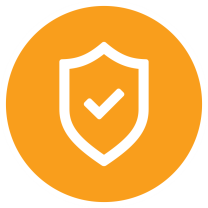 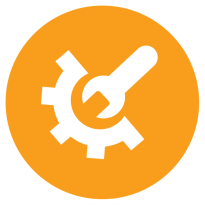 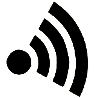 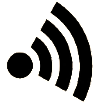 [Speaker Notes: Relevance to the school bus market-
Thomas Built Buses Developed ‘BusWise” technologies that focused on three key areas:
Safety
Efficiency
Serviceability
**Only on the Saf-T-Liner C2

BusWise Audience:
Transportation Directors: “BusWise will give me better control over my fleet.”
Drivers:  “Buswise will make it easier to do my job well.”
Parents: “I will have more peace of mind knowing my child is on a bus equipped with BusWise.”
Maintenance Managers:  “BusWise will help me service my fleet more efficiently”]
GHG Phase 1
Phase 1 had separate engine and vehicle standards which required 23% reduction in CO2 on vehicle and 6% reduction on engine by 2017
Phase 1 was very successful in recognizing the need to minimize test burden and forward-looking by using vehicle simulation as a component of certification
Critical to success of Phase 1 was the alignment of EPA, NHTSA, and ARB
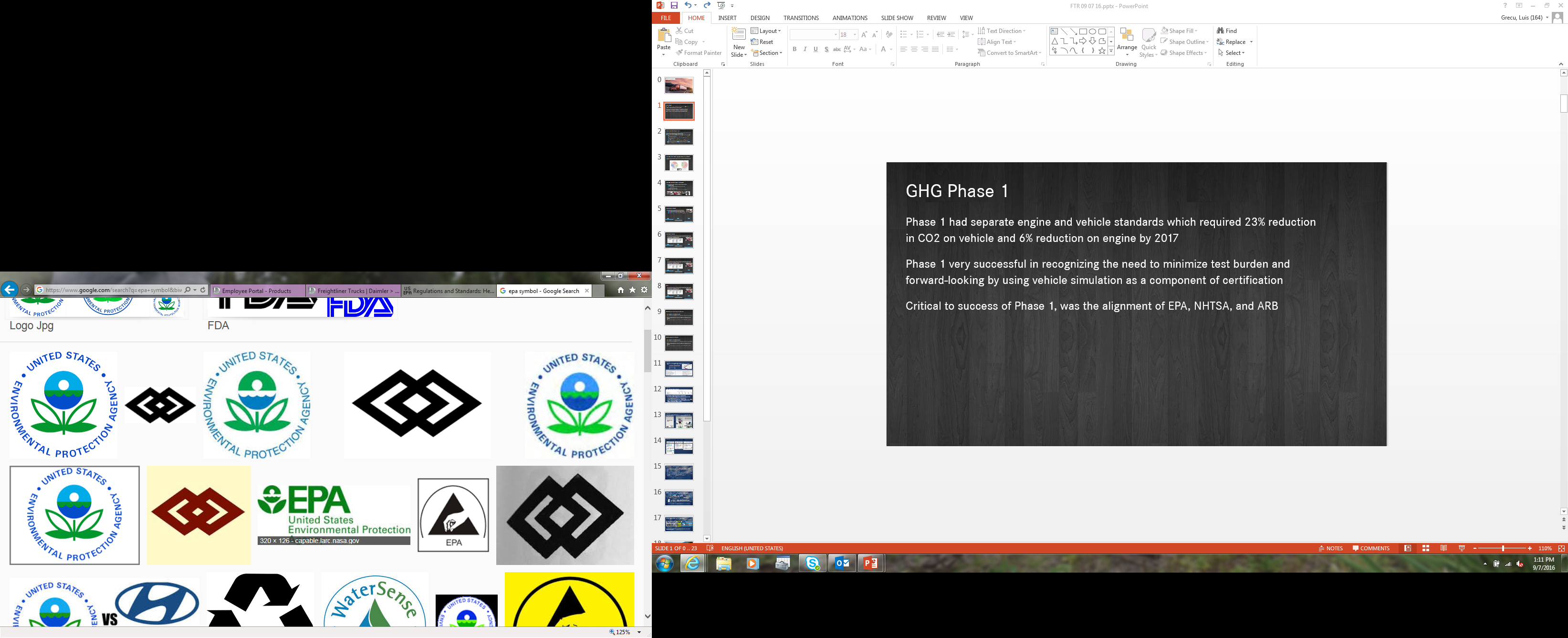 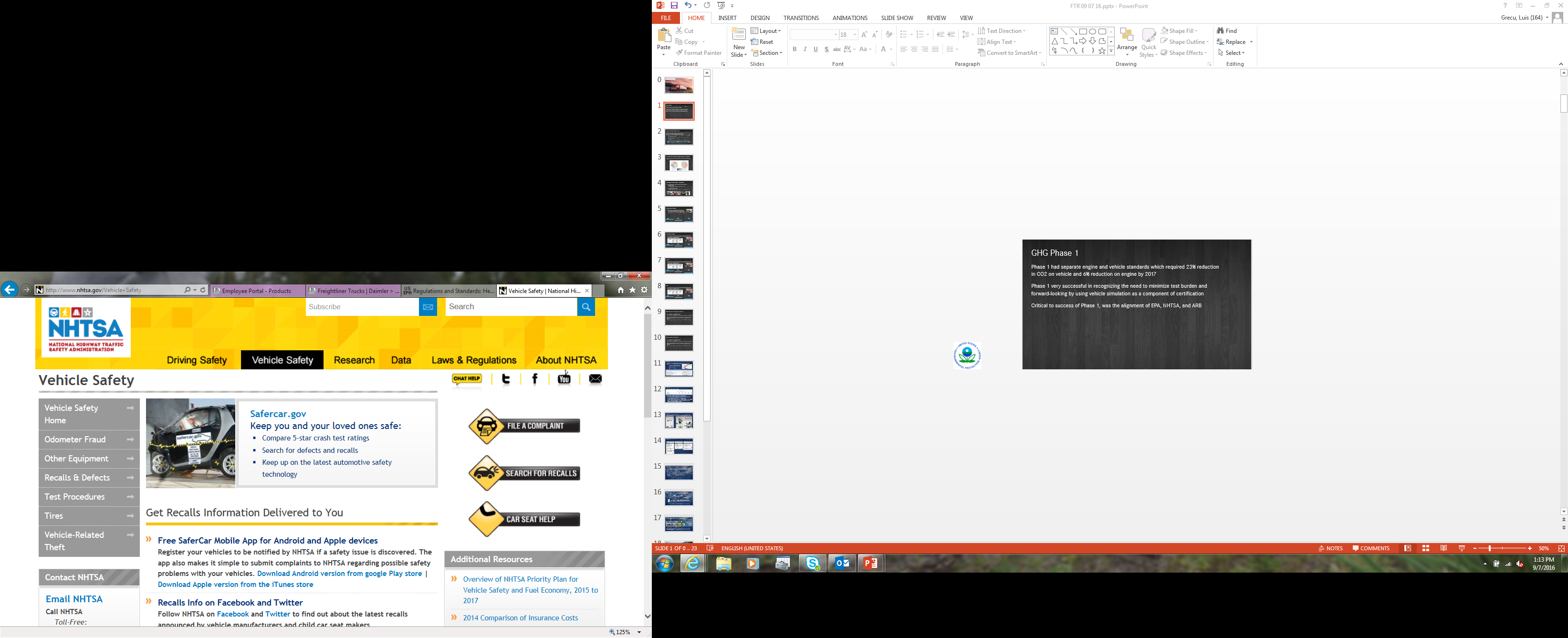 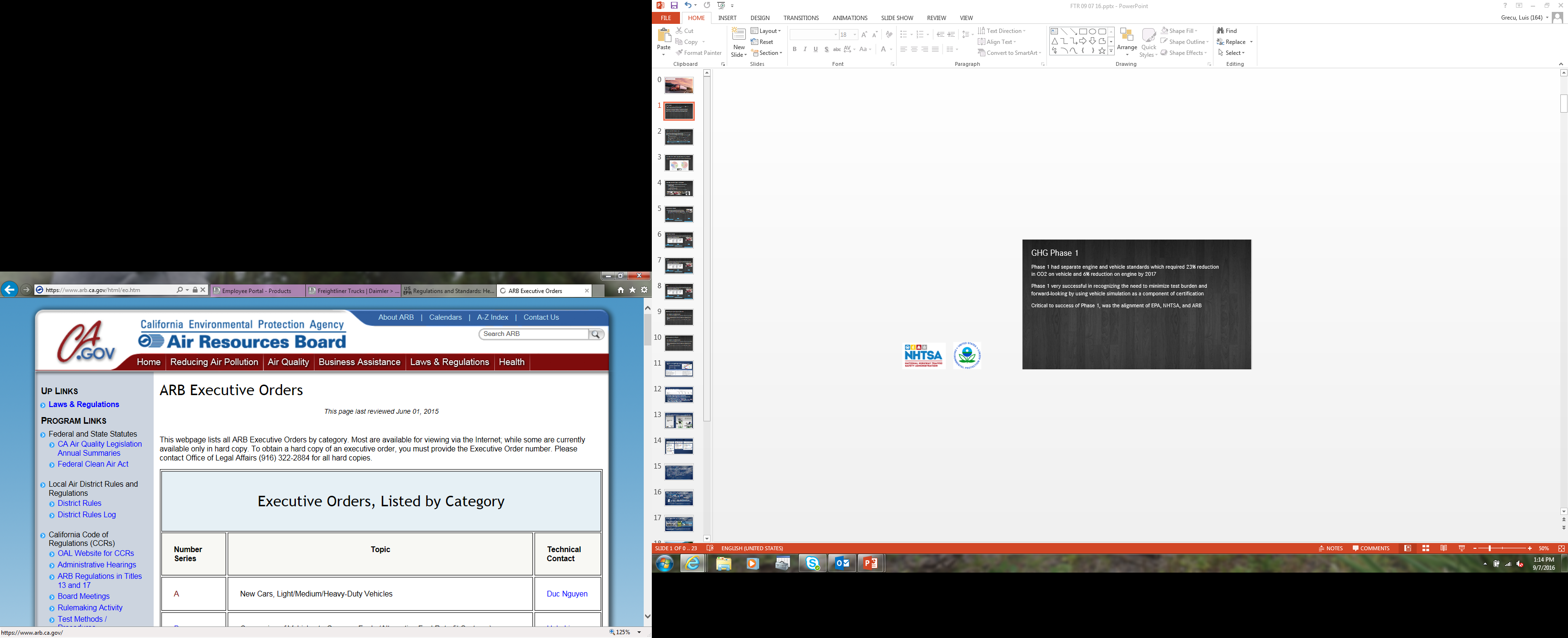 GHG2 – Challenging but Achievable
Improvement vs. GHG17
Categories
2027
2021
2024
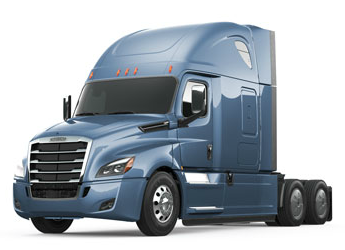 25%
20%
13%
Combination Tractors
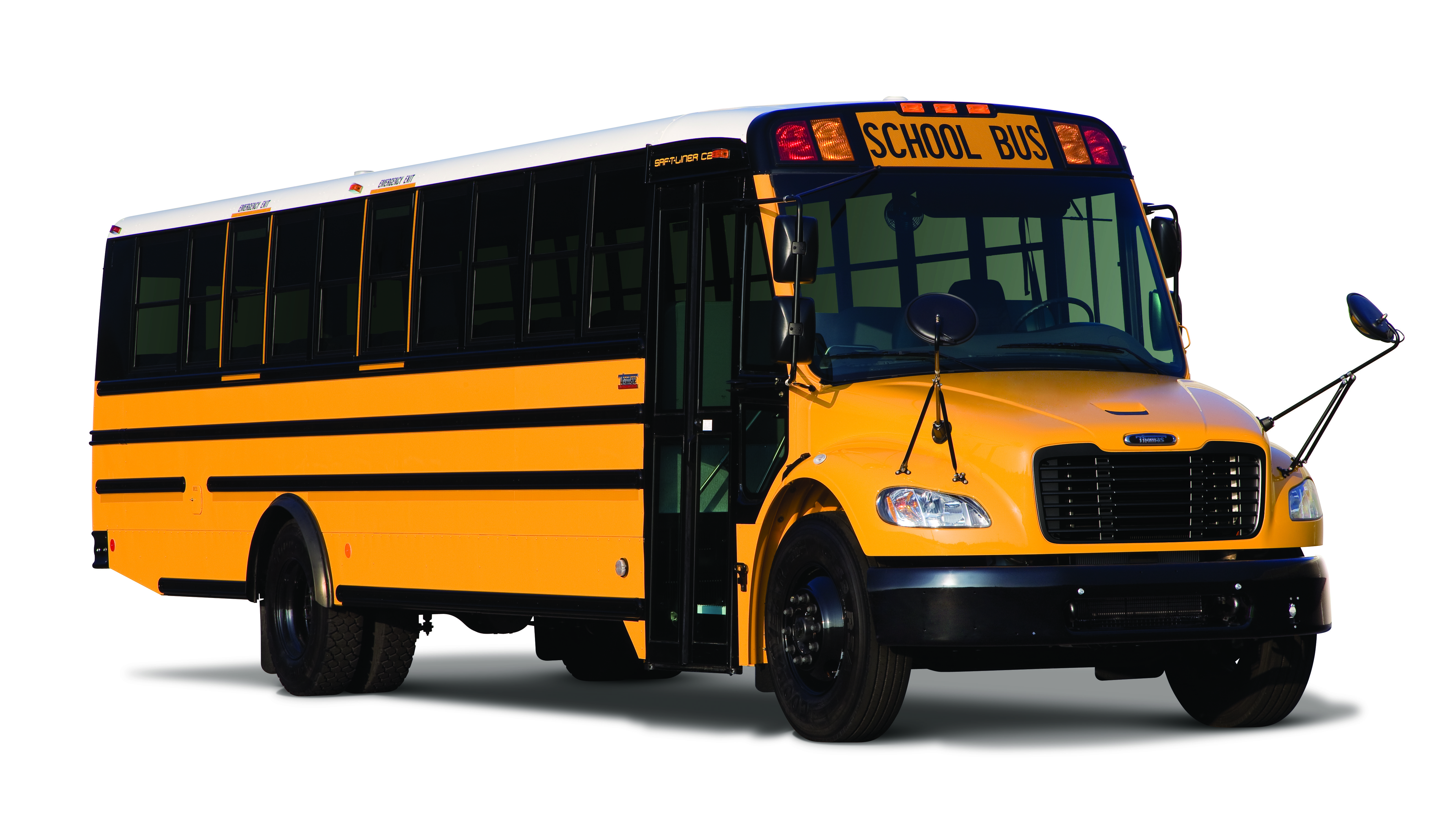 24%
20%
12%
School Bus
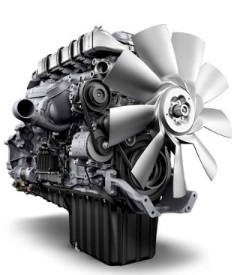 Heavy Duty
Engines*
5%
4%
2%
Vocational Vehicles
Specialized vocational vehicles, which cover a wide variety of heavy-duty truck and bus types. Some of these include delivery, refuse, utility, dump, cement, transit bus, shuttle bus, school bus, emergency vehicles, and recreational vehicles. 
Sample of Vehicle Technologies for vocational vehicles:
Weight Reduction
Neutral-idle
Start-Stop
Automatic Engine Shutdown
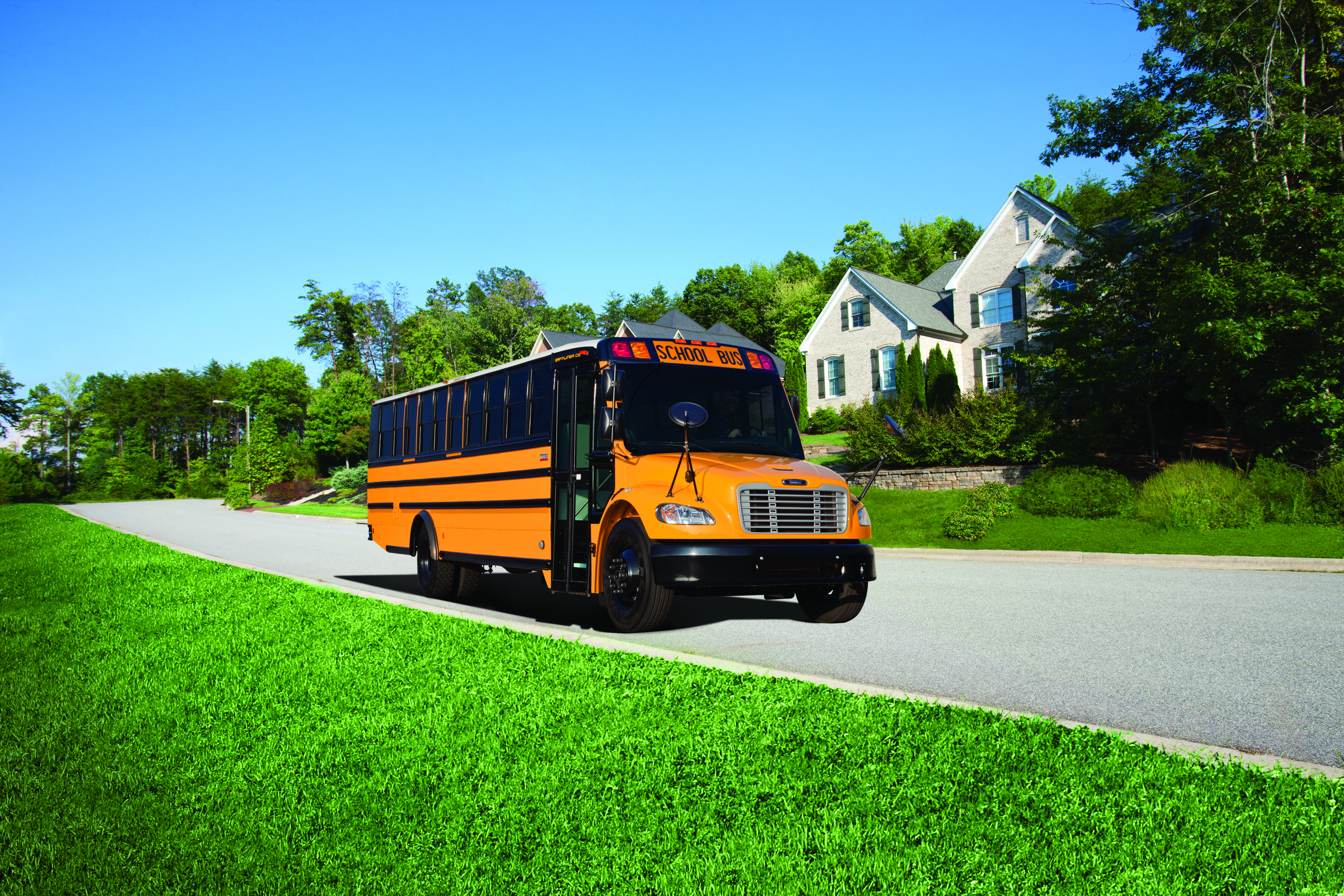 2021
2024
2027
12% GHG Emission Reduction*
20% GHG Emission Reduction*
*Compared to MY2017 Standards
24% GHG Emission Reduction*
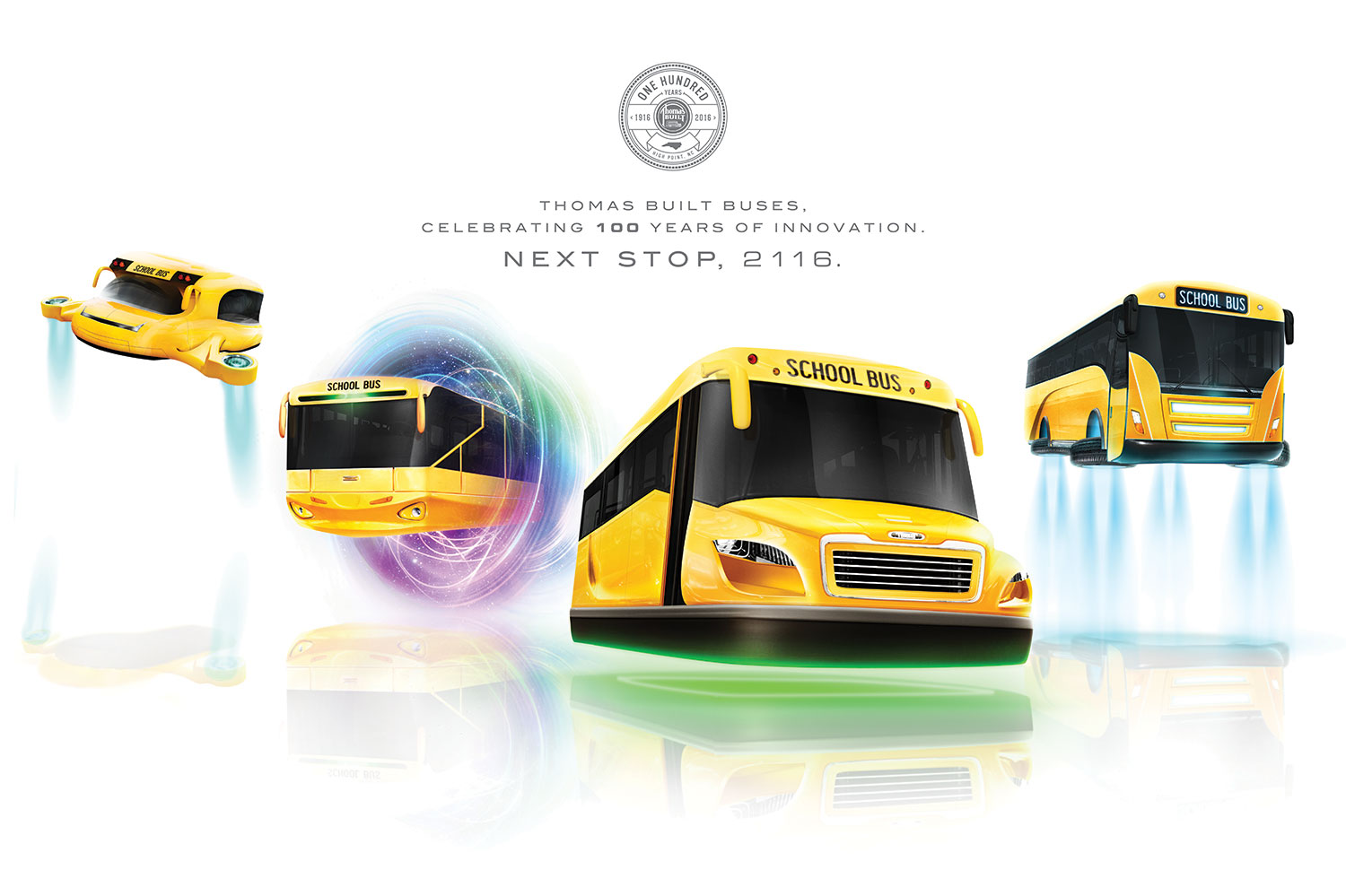 Thank You!
Department
16